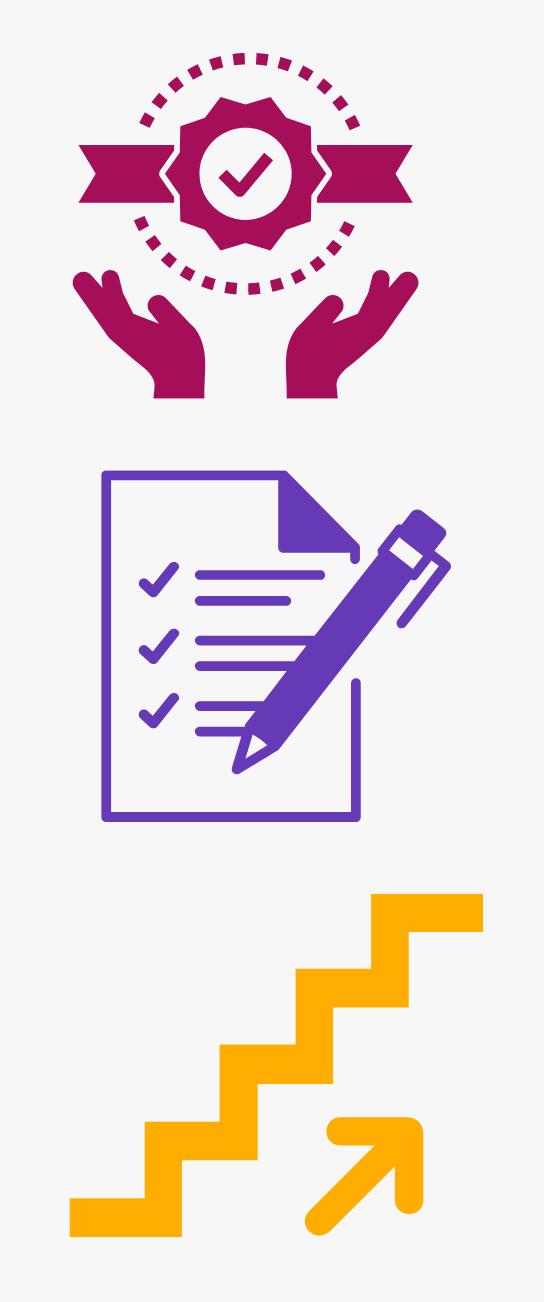 Ensuring Healthy Courses with QM "Plus": Supporting Equitable Online Course Design
QM Quality in Action Conference
Tina Parscal, CCCS
Amanda Hardman, CCCS
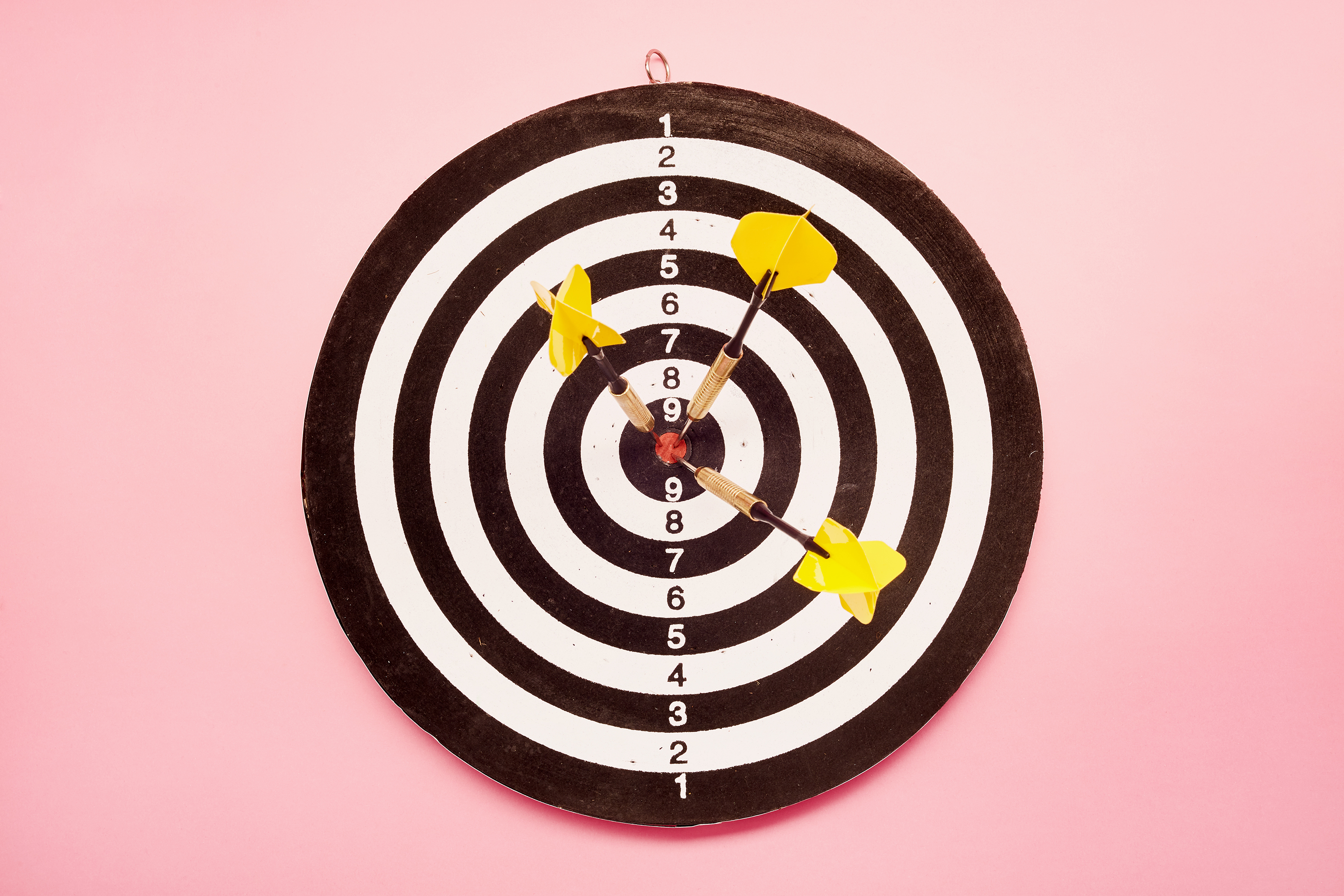 Session Outcomes
Colorado Online @ Consortium Goals
3
Project Structure
Steering Committee
Collaborative and cross-functional
Subcommittees co-chaired by college and system reps
Project Team
Online Faculty & Instructor Advisory Committee
Functional Groups & Consultants
Academic Affairs
Technology
Learning Design
Learning Resources
Student Support Services
Course Scheduling
Curriculum and Instruction
Online Programs
Online Non-Credit Offerings
Common navigation and course design elements
Common course quality standards
Collaborative development process and ready-to-teach courses
Training/ support  for faculty and students
Student registration interface and business processes
Transcripting
Advising
Other student support services
Faculty and student Support
LMS configuration and integrations
Business processes
Technology build for schedule and registration
Library
OER
Course materials: Books, supplies, lab kits, publisher content
Influences on QM+
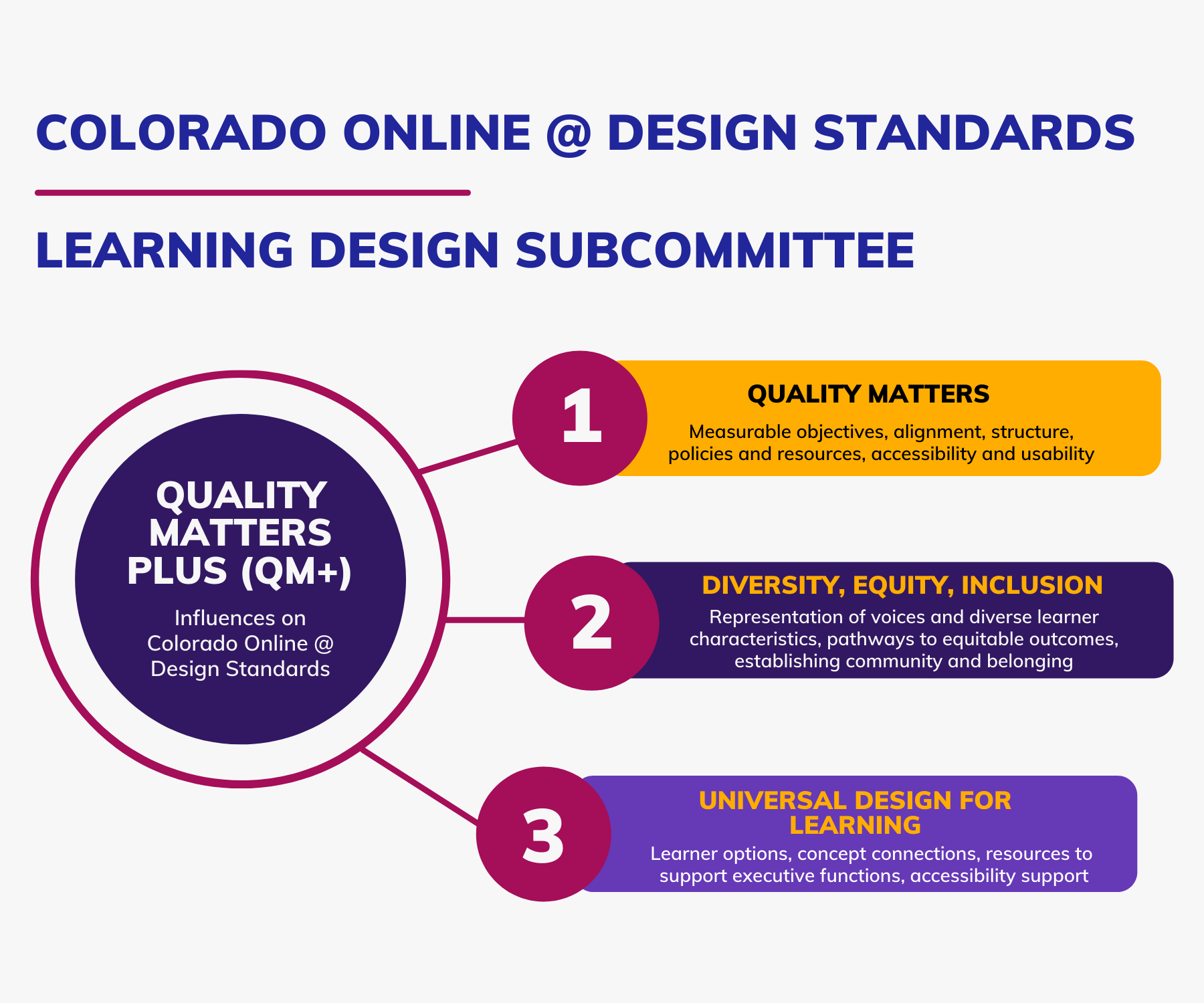 Healthy Course Checklist Criteria
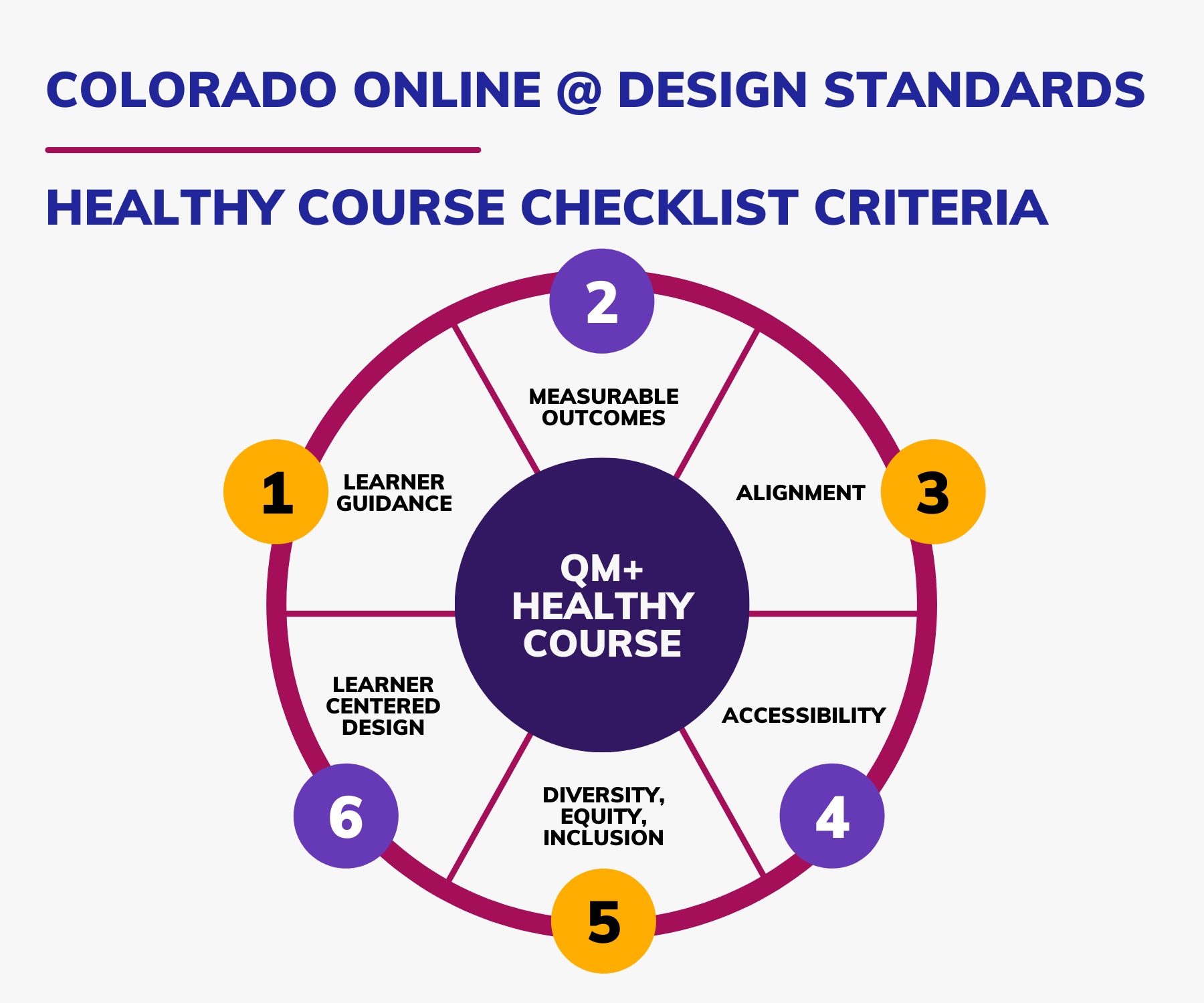 QM+ Example 4.5
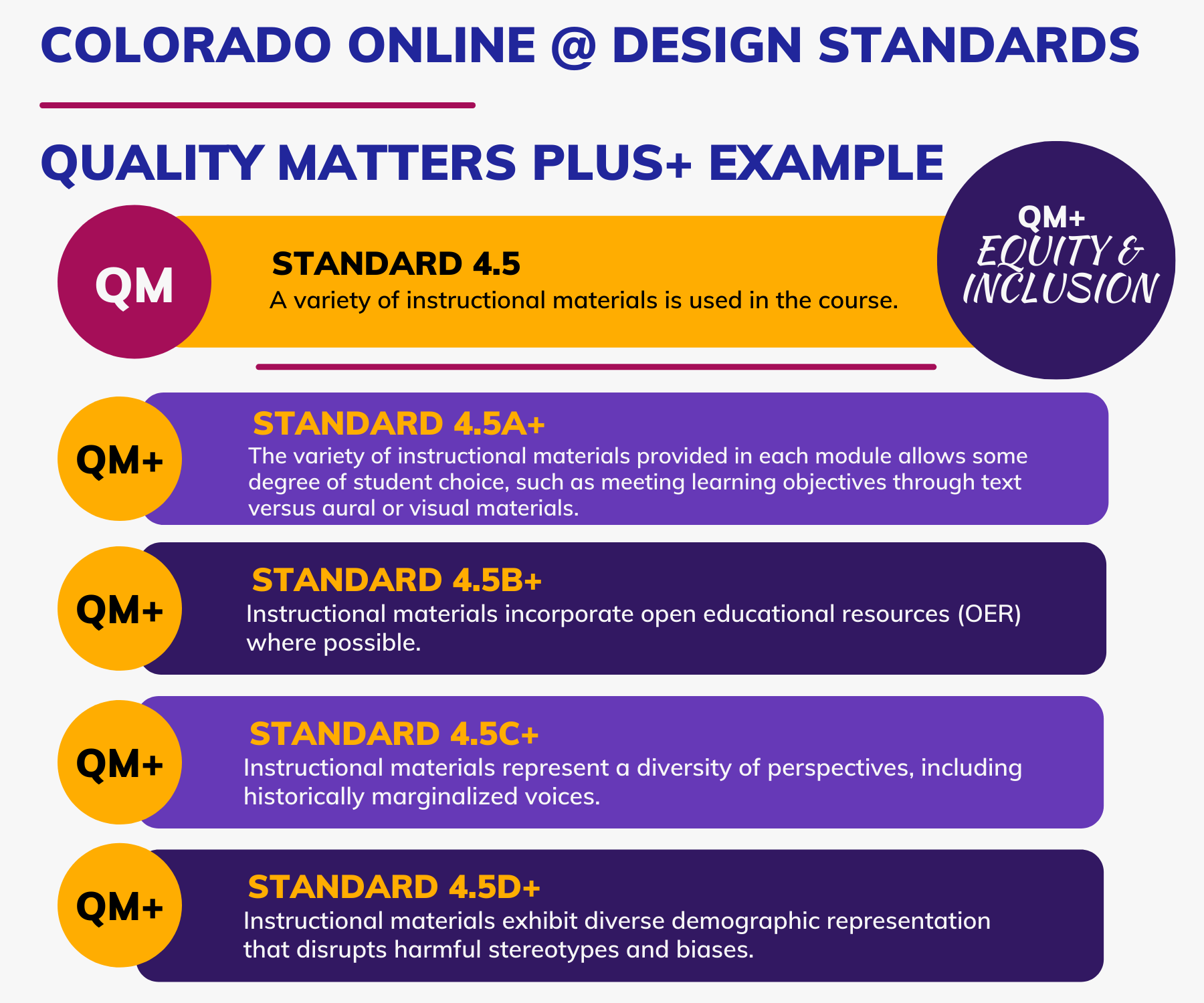 Healthy Course Checklist Screenshot1
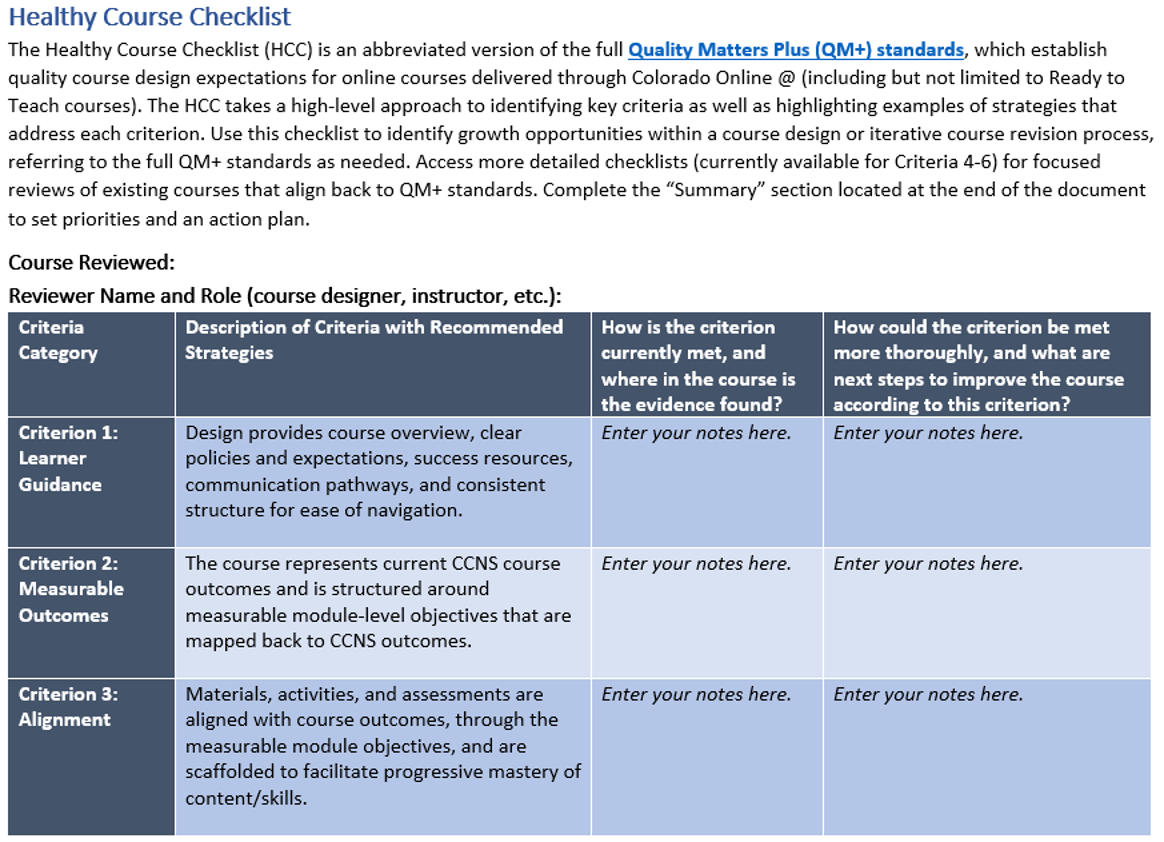 Healthy Course Checklist Screenshot2
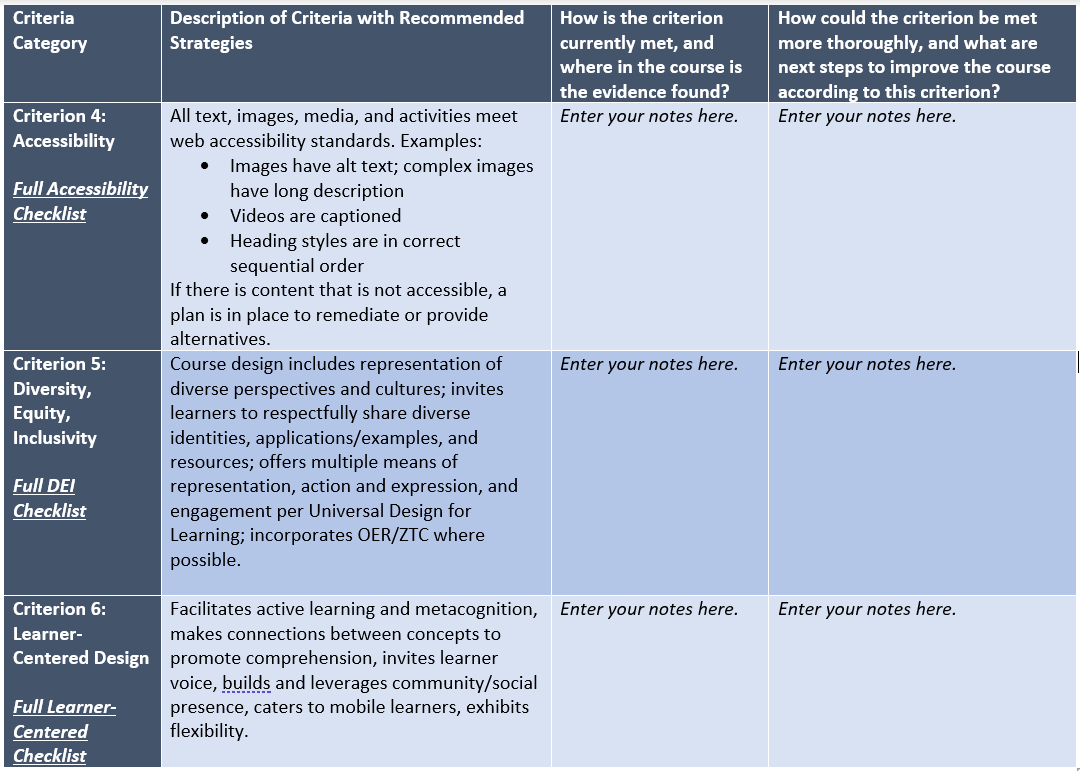 Standard Example 1
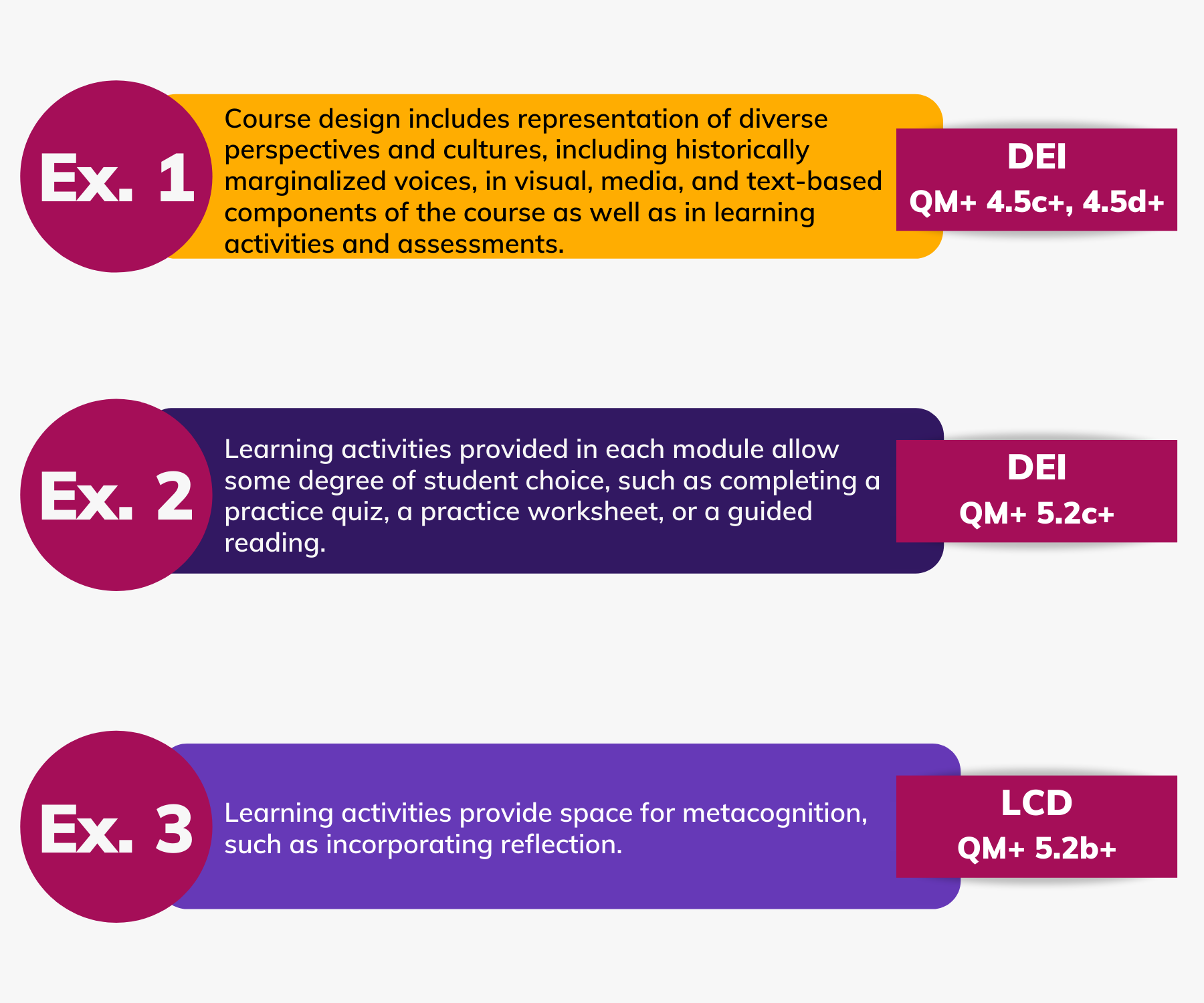 Standard Example 2
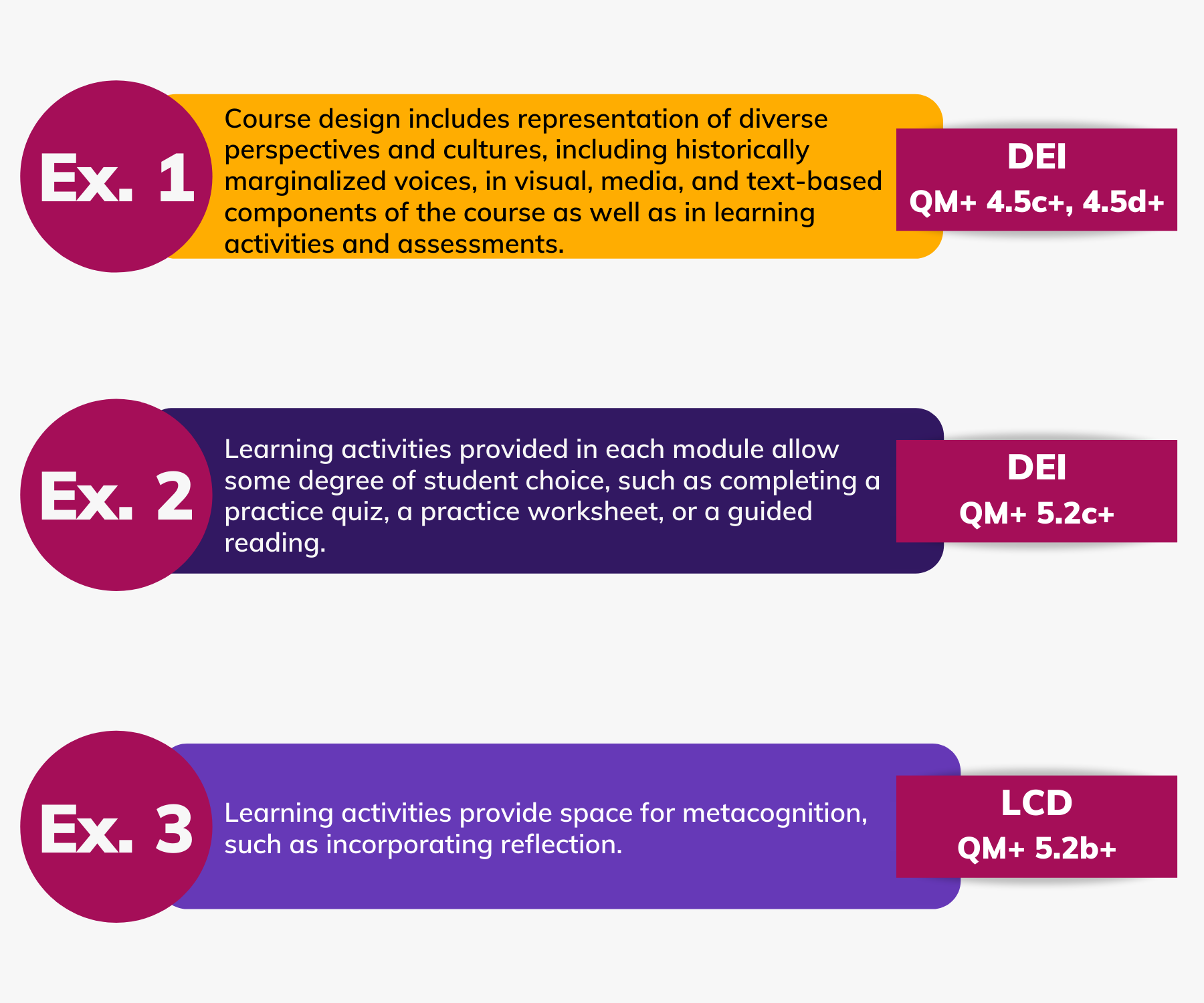 DEI Resources
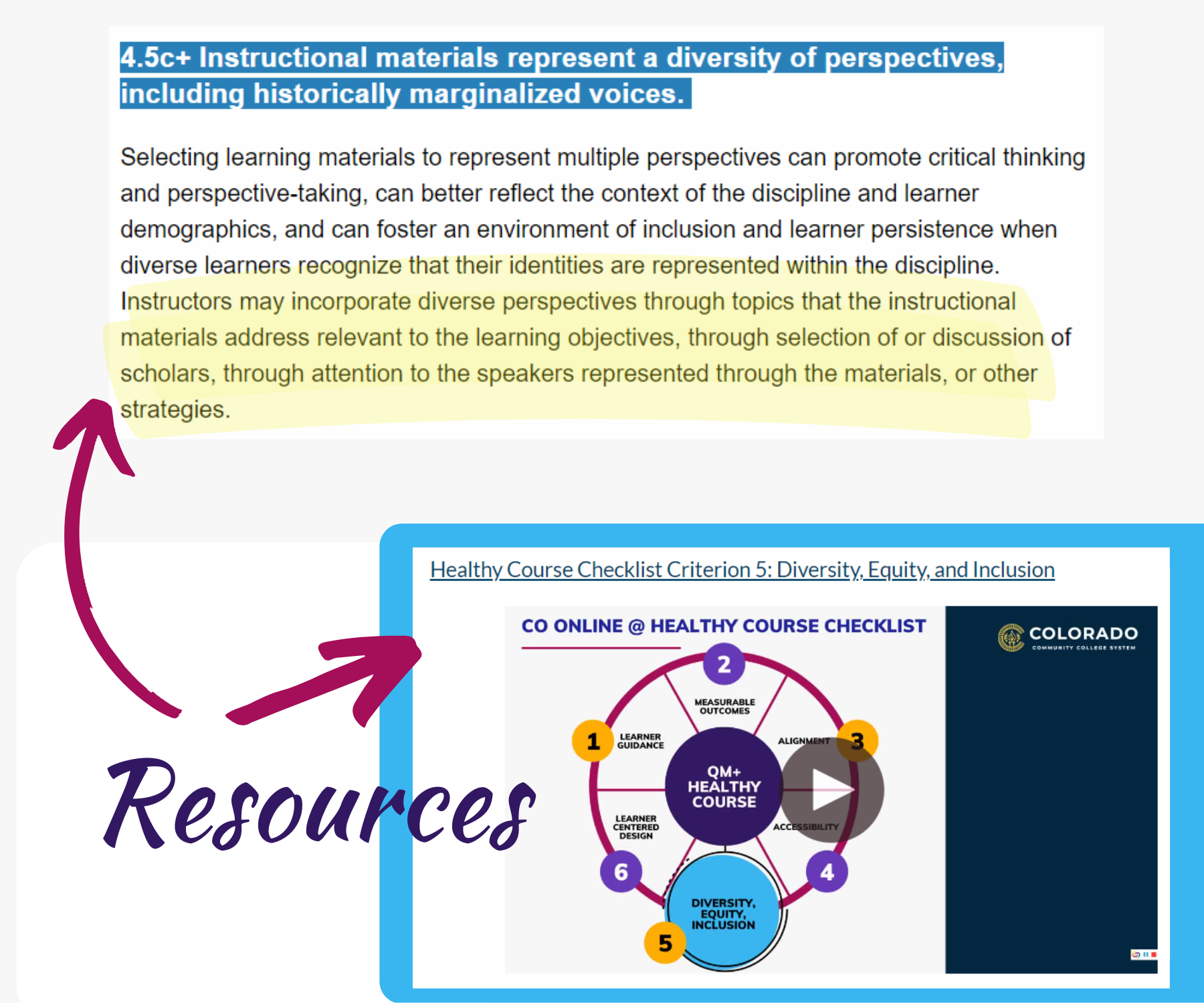 PD Resources1
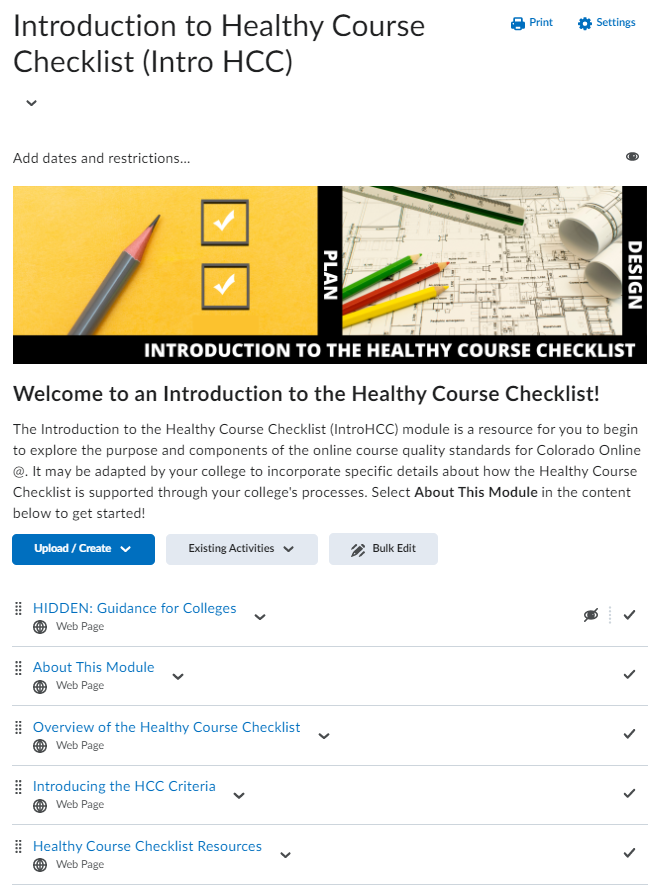 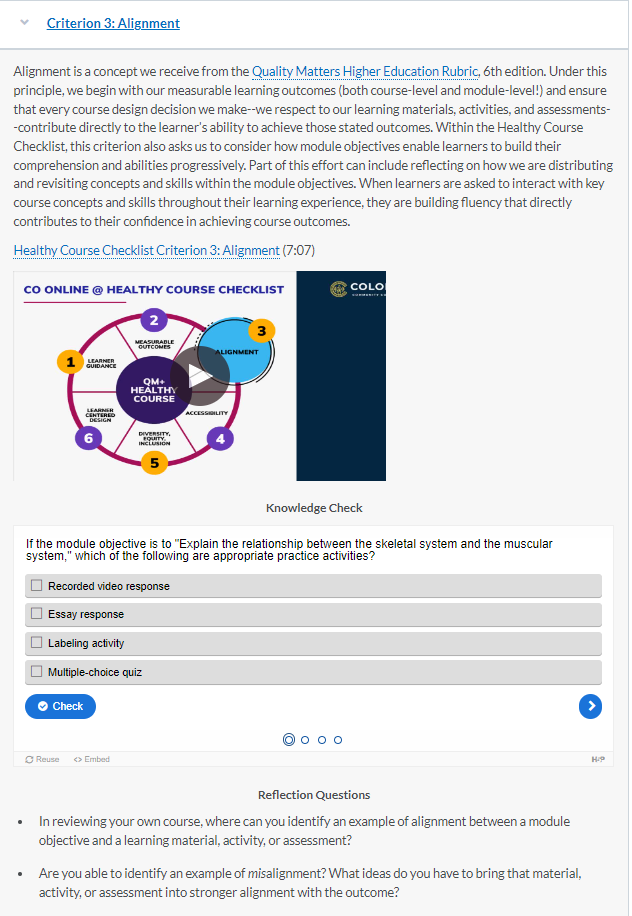 PD Resources2
Text
Video
Knowledge Check
Reflection Prompts
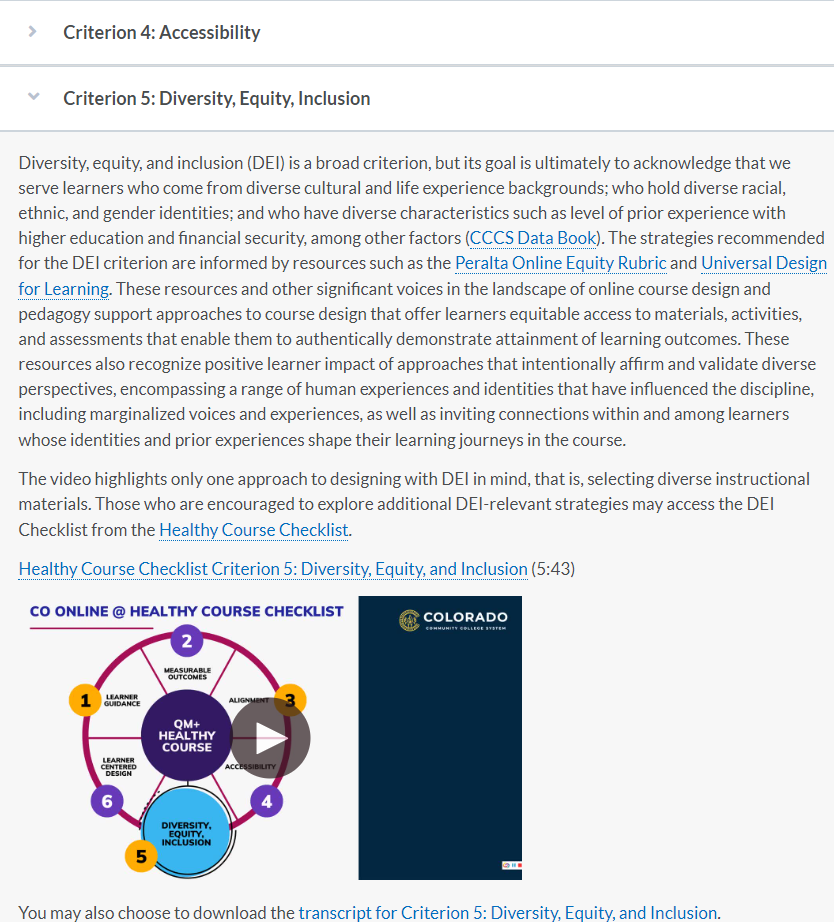 PD Resources3
CCCS training and support
Partner with QM training and resources
Successes and Challenges Moving Forward
Change is an iterative process
Trust is earned and refreshed on an ongoing basis
Current considerations:
How can we balance the desire for a longer-range QA plan with more immediate needs of the Colorado Online transition?
How do we promote stronger buy-in from faculty stakeholders that address concerns about QA (role of centralized unit vs. college, role of QA vs. teaching evaluation, etc.)?
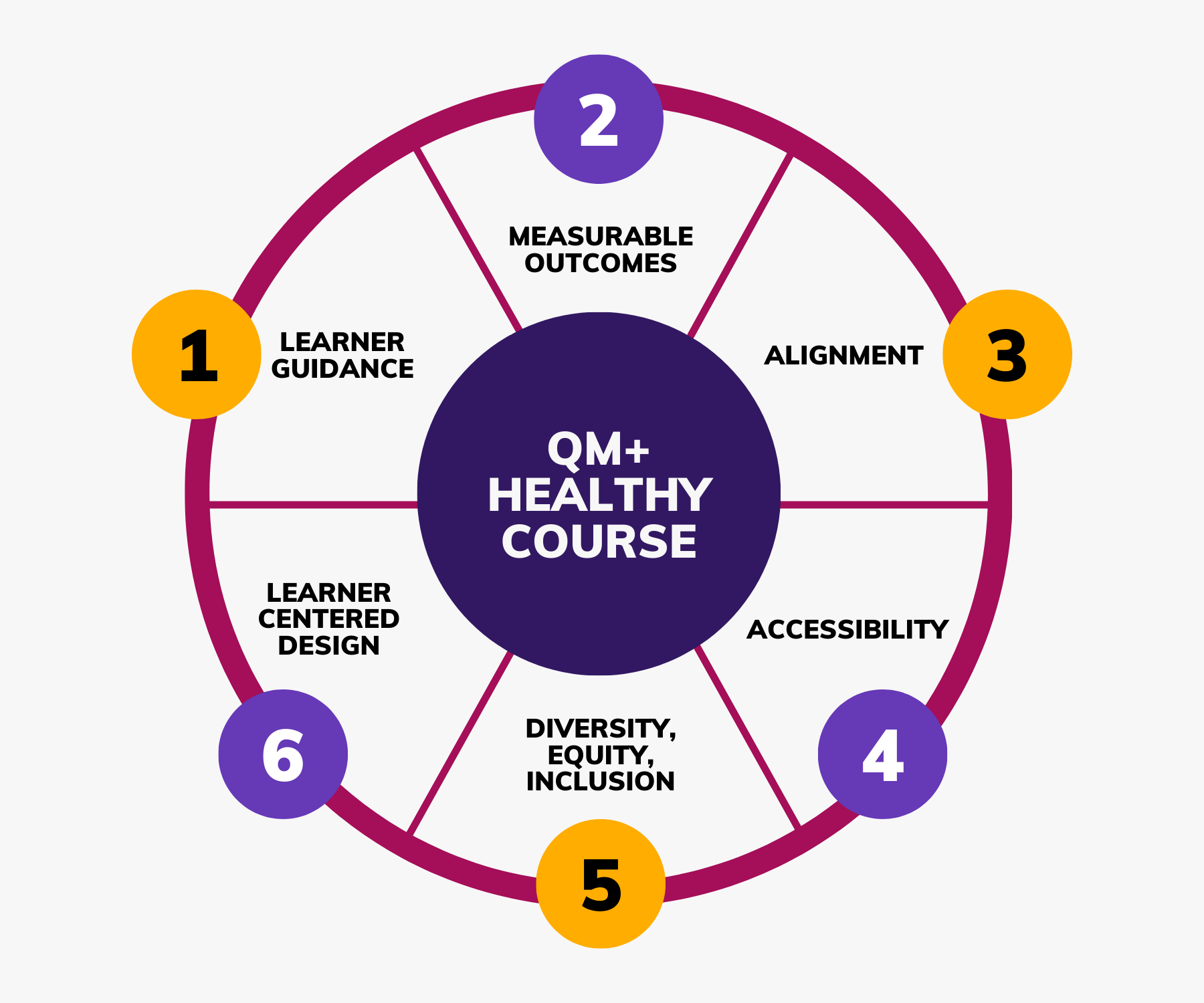 Questions?
Thank You!
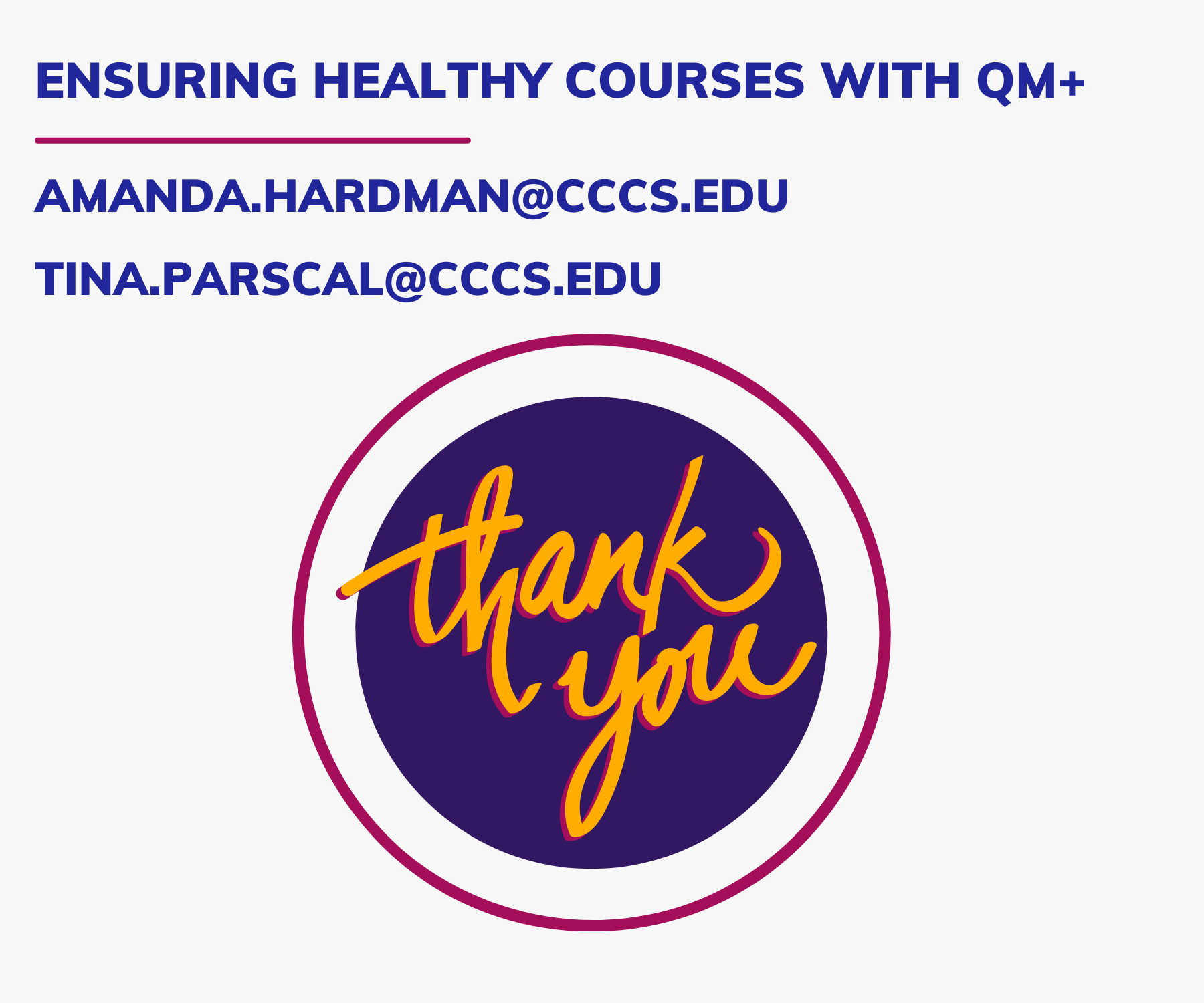